SATs Information Meeting
13th February 2025
WelcomeHere are the areas we will be covering:
The SATs Tests

Assessment and Scaled Scores

Maths 

English

How to support your child
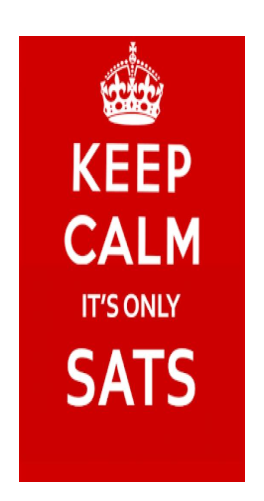 The Tests
The Tests:
Key Stage 2 SATs take place nationally in the week commencing 12th May 2025.
Statutory tests will be administered in the following subjects:
Monday: Grammar Punctuation and Spelling (GPS) (45 minutes)
Spelling (approximately 15 minutes)
Tuesday: Reading (60 minutes)
Wednesday: Maths
	- Paper 1: Arithmetic (30 minutes)
	- Paper 2: Reasoning (40 minutes)
Thursday: Maths
	- Paper 3: Reasoning (40 minutes)
All tests are externally marked.
As in recent years, writing will be teacher assessed internally, in June. We could be moderated.
Scaled Scores
Assessment and Scaled Scores:
Since 2016, test scores have been reported as ‘scaled scores’.
100 will always represent the ‘national standard’.
Each pupil’s raw test score will therefore be converted into a score on the scale, either at, above or below 100.
Using the scaled score, the lowest a child can score is 80, with the highest being 120.
A child who achieves the ‘national standard’ (a score of 100) will be judged to have demonstrated sufficient knowledge in the areas assessed by the tests.
Grammar, Punctuation and Spelling
A spelling test is administered containing 20 words, which lasts approximately 15 minutes.

A separate test is given on grammar, punctuation and vocabulary. 

This test lasts for 45 minutes and requires short answer questions including some multiple choice.

Marks for these two tests are added together to give a total for grammar, punctuation and spelling.
Reading Comprehension
The reading test consists of a single test paper with three unrelated reading texts. Children are given 60 minutes in total, which includes reading the texts and answering the questions.
A total of 50 marks are available.
Questions are designed to assess the comprehension and understanding of a child’s reading. 
During the reading paper, a child’s inference and deduction skills are thoroughly tested. They will also be expected to answer questions on authorial choices: explaining why an author has chosen to use particular vocabulary, grammar and text features. 
Some questions are multiple choice or selected response; others require short answers and some require an extended response or explanation.
Maths
Children will sit three tests: paper 1, paper 2 and paper 3.
Paper 1 is for arithmetic lasting for 30 minutes, testing fluency.
Questions gradually increase in difficulty.
Papers 2 and 3 cover problem solving and reasoning, each lasting for 40 minutes.
Pupils will still require calculation skills but will need to answer questions in context and decide what is required to find a solution.
How can we all help the children?
First and foremost, support and reassure your child that there is nothing to worry about and they should always just try their best. Praise and encourage!
Ensure your child has the best possible attendance at school.
Support your child with any homework tasks.
Reading, spelling and arithmetic (e.g. times tables) are always good to practise.
Talk to your child about what they have learnt at school and what book(s) they are reading; ask questions about the characters, the plot, their opinion. What impression do you get…
Make sure your child has a good sleep and a healthy breakfast every morning!
SATs Week
During SATs week, the children will be invited to breakfast together before school begins.

They will be able to enjoy bacon or sausage rolls (all dietary requirements will be covered) and to generally calm any nerves and chat with their friends.
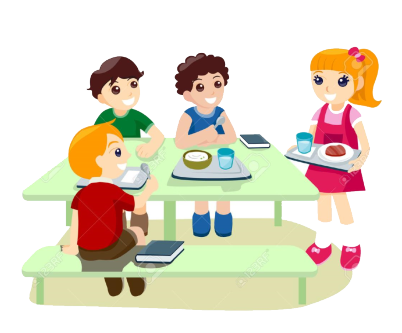 Any questions?
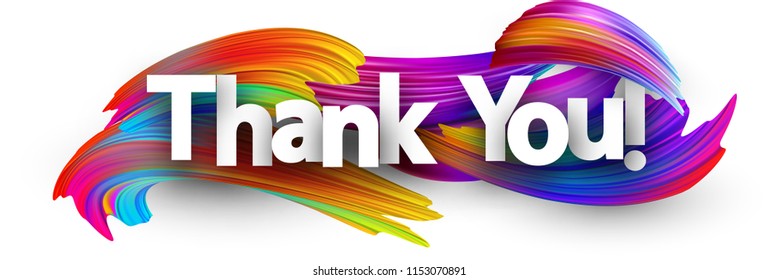